Marketing Research – Ch. 28
Function: Marketing Information Management
Utility: Information Utility
What You’ll Learn…
Why is marketing research important?
How does a marketing information system work?
What is the difference between the four types of marketing research?

Vocabulary…
Marketing research, marketing information system, database, attitude research, market research, media research, product research, test marketing
Defining Marketing Research
Marketing Research links the consumer, customer, and public to the marketer through information
That information is used to:
Identify marketing opportunities
Solve marketing problems
Implement marketing plans
Monitor marketing performance
Marketing research involves methods used to:
Gather information
Analyze information
And report findings
Why is Marketing Research important?
Major goal of business to increase sales and profits
If companies don’t pay attention to what customers are buying, they may make costly mistakes
MR helps to plan for the future
What should we produce?
Where should we sell our products?
How will we promote our products?
What price should we charge for our products?
THE 4 P’S!!!
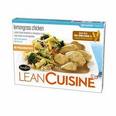 Stouffer’s Lean Cuisine
MR also helps anticipate market potential

Stouffer’s did 13 years of marketing research to start the Lean Cuisine product line
Stouffer’s studied consumers’ interests in health and dieting
Consumer panels on likes/dislikes on new entrees
Developed its product, tested its package design and piloted sales in large cities before national distribution
Result: $125 million in sales in the first year
Who Uses Marketing Research?
Organizations of any size
The size of the business can affect how research is done
Smaller companies, less or informal research
Larger companies, separate departments, formal research
Businesses aren’t the only groups to use research:
Government groups and departments
Trade associations
Marketing Information Systems
After data is collected, it must be sorted and stored for use. How? A Marketing Information System! (database)
A set of procedures and methods that regularly generates, stores , analyzes and distributes information to be used for marketing decisions
What’s included?
Company sales records
Competitors’ records (prices, products, locations)
Customer profile data
Government data (regulations and laws, trends)
Types of Marketing Research
Attitude Research (aka opinion research)
Measures how people feel about products, ideas or companies
Example: knowing the attitude of Americans who currently wear glasses but would consider laser surgery is important information fro companies considering a marketing strategy for corrective laser surgery
Types of Marketing Research
Market Research
Systematic gathering, recording, analyzing, and presentation of information related to marketing goods and services
Concerned with size, location and makeup of the market (who buys our product?)
Types of Marketing Research
Media Research focuses on issues of media selection and frequency
Where and how often should we advertise?
Effectiveness of different types of media
How can we most effectively reach our target market?
Types of Marketing Research
Product Research centers on evaluating product design, package design, product usage, and consumer acceptance of new and existing products
Also used to research competitors’ products
How to test new products? Test marketing! Giving the product to a certain group of consumers and having them try it, then give feedback.
Practice
Go back to slide #2. Write the answers to the What You’ll Learn questions.
Write a definition in your own words for each of the vocabulary words.
Complete Workbook page 242. This will help you understand the difference between the types of research.
Turn it all in!